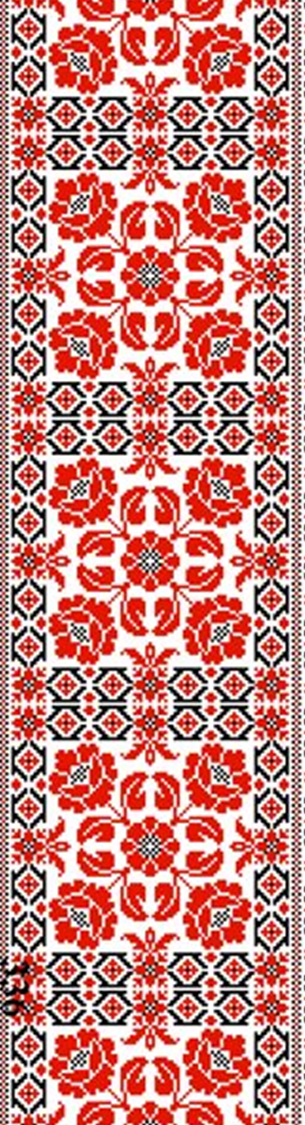 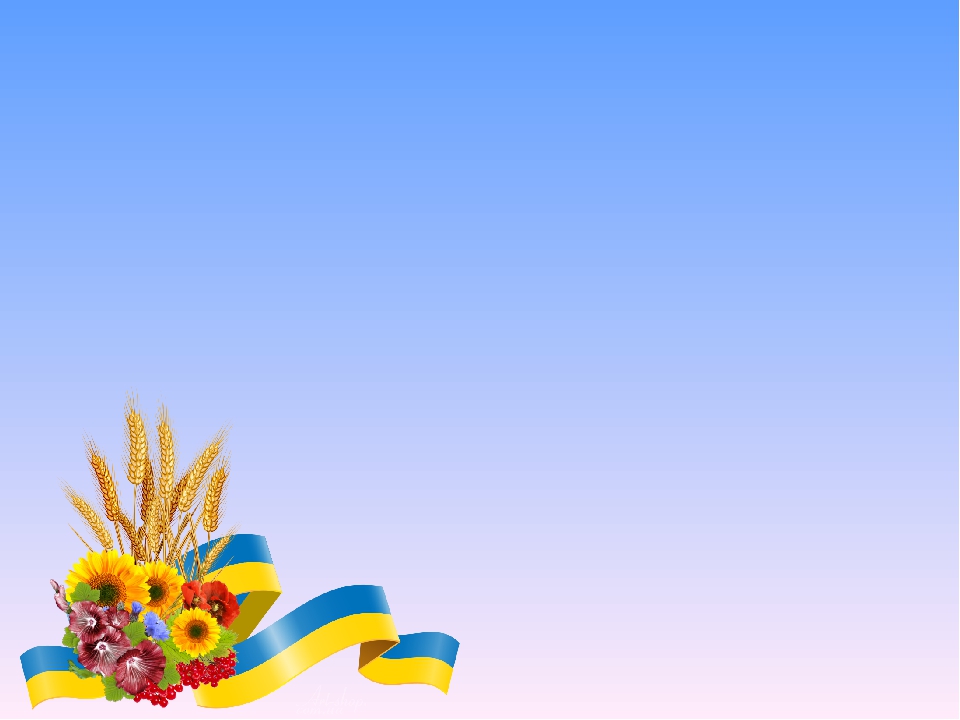 ВІДДІЛ ОСВІТИ,  МОЛОДІ, СПОРТУ ТА КУЛЬТУРИ КАНІВСЬКОЇ РАЙОННОЇ ДЕРЖАВНОЇ АДМІНІСТРАЦІЇ
 
ПОТАПЦІВСЬКИЙ НАВЧАЛЬНО-ВИХОВНИЙ КОМПЛЕКС
«ДОШКІЛЬНИЙ НАВЧАЛЬНИЙ ЗАКЛАД-ЗАГАЛЬНООСВІТНЯ ШКОЛА
 І-ІІІ СТУПЕНІВ» КАНІВСЬКОЇ РАЙОННОЇ РАДИ
Патріоти на захисті Батьківщини( волонтерська робота)
Виконала: Лисенко Оксана
учениця 11 класу
Керівник: Лисенко Наталія Михайлівна
педагог-організатор
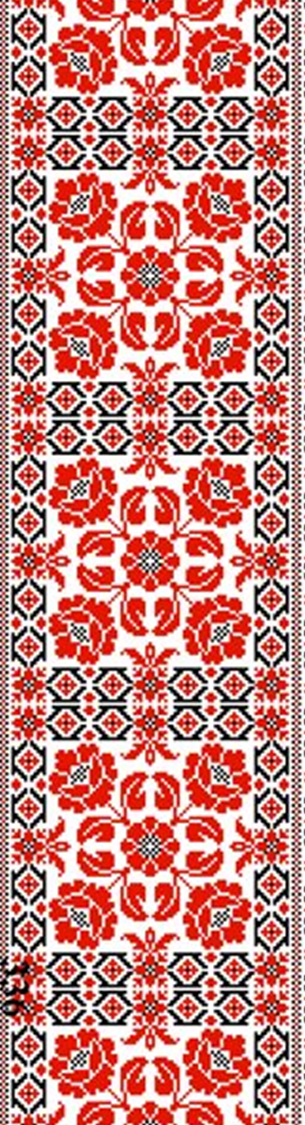 Добро і милосердя – це два крила, на яких тримається людство. 
Потапцівський навчально – виховний комплекс має не так багато можливостей, та головне – більшість із нас розуміє, що світ тримається на добрі та на гарних вчинках. Тому вчителі та учні не просто говорять про добро та чекають його від інших, а реально діють, намагаються зробити світ кращим, красивішим своїми добрими, корисними справами.
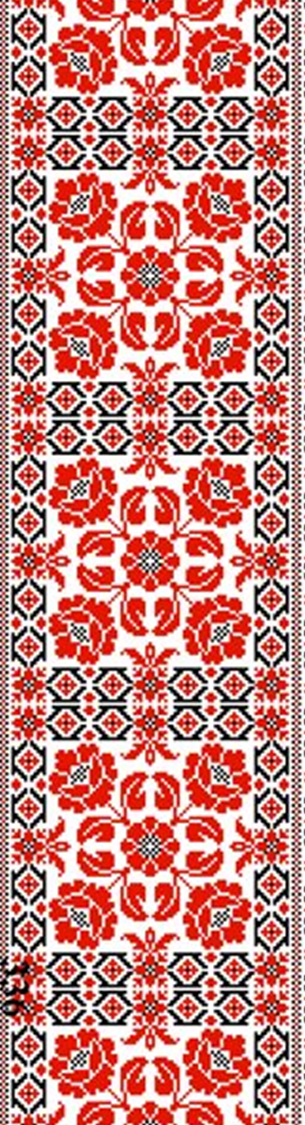 У закладі діє волонтерський загін «Трудовий десант», до складу якого входять 12 учнів, проте добрі справи роблять всі учні та вчителі нашої школи.
Волонтерство для школярів є невичерпним джерелом набуття громадянської освіти, можливістю вчитися та сприяти розвитку солідарності в країні, можливістю реалізувати себе у служінні суспільству. Юний волонтер завдяки соціальній діяльності, набуває практичні життєві орієнтири, досвід, оволодіває мистецтвом життєтворчості, саморозвитку особистості.
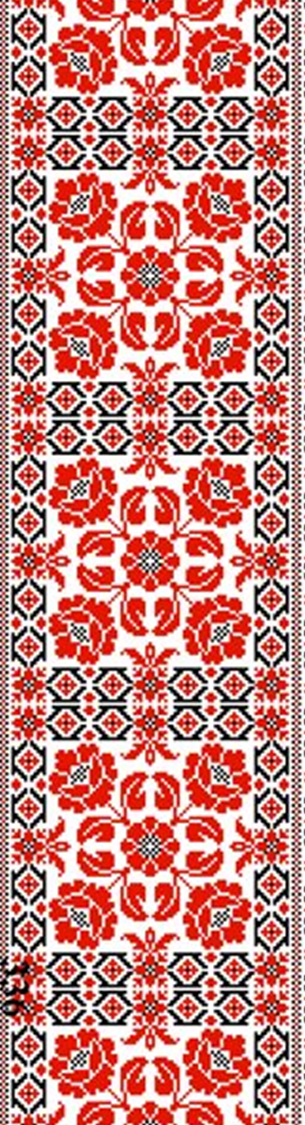 В Потапцівському навчально – виховному комплексі волонтерський рух є надзвичайно активним. Учні школи надають допомогу ветеранам та дітям війни, беруть участь в благодійних акціях. Не стоять осторонь подій, які відбуваються на сході нашої держави. Постійно проводять акції на підтримку воїнів АТО.

У міру своїх можливостей, але щиро, креативно, віддано, з бажанням підтримати воїнів АТО, діти провели акцію «Допоможи солдату»
Акція «Допоможи солдату»
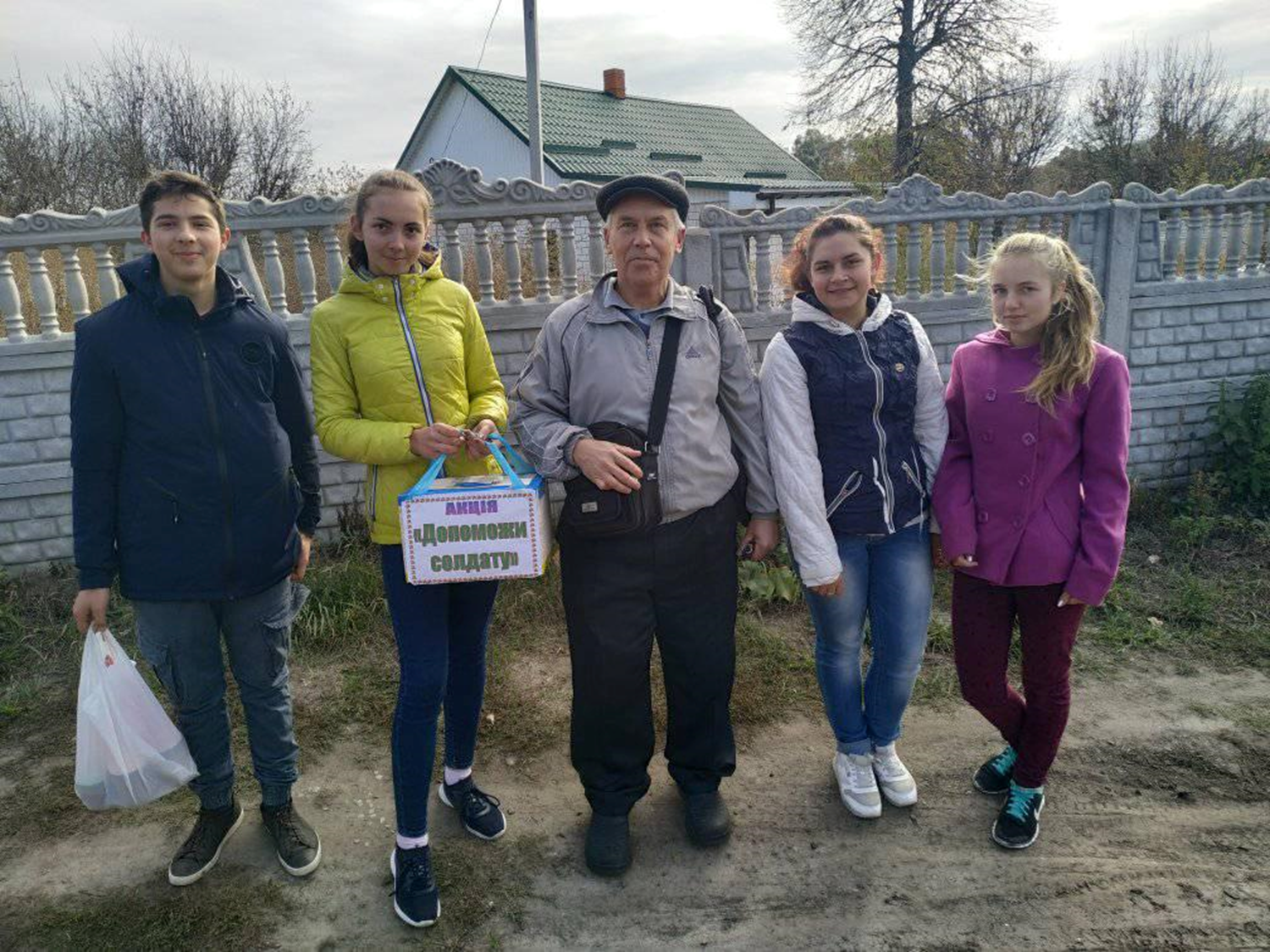 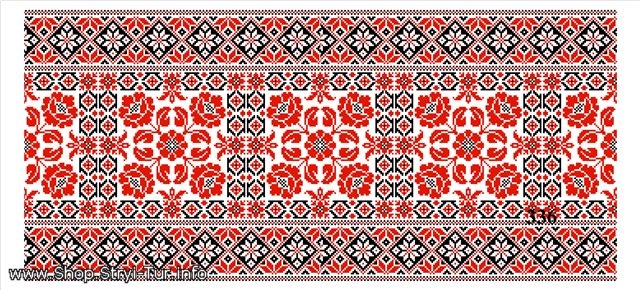 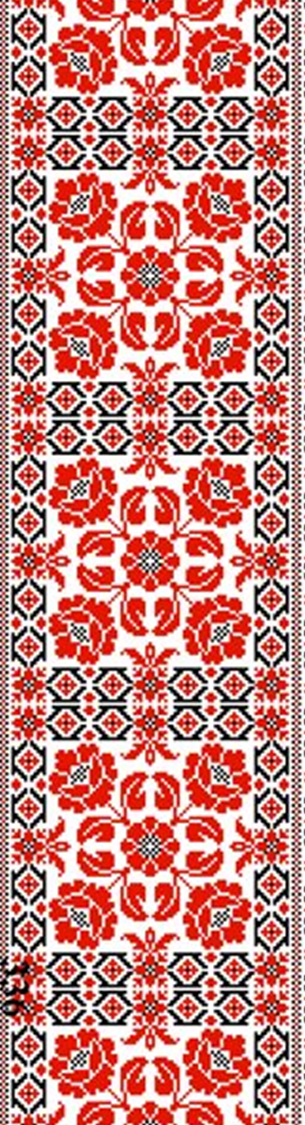 В акції взяли участь жителі сіл Потапці та Черниші. Вони, із  вдячності до захисників, давали учням різну консервацію, крупи, олію, горіхи, гроші.
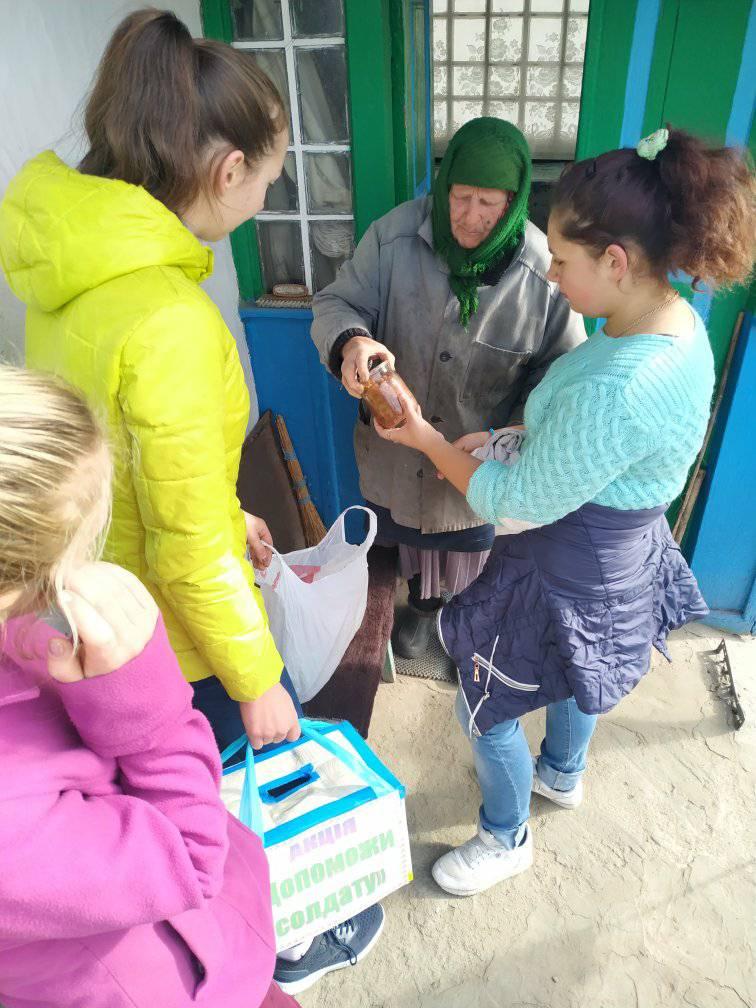 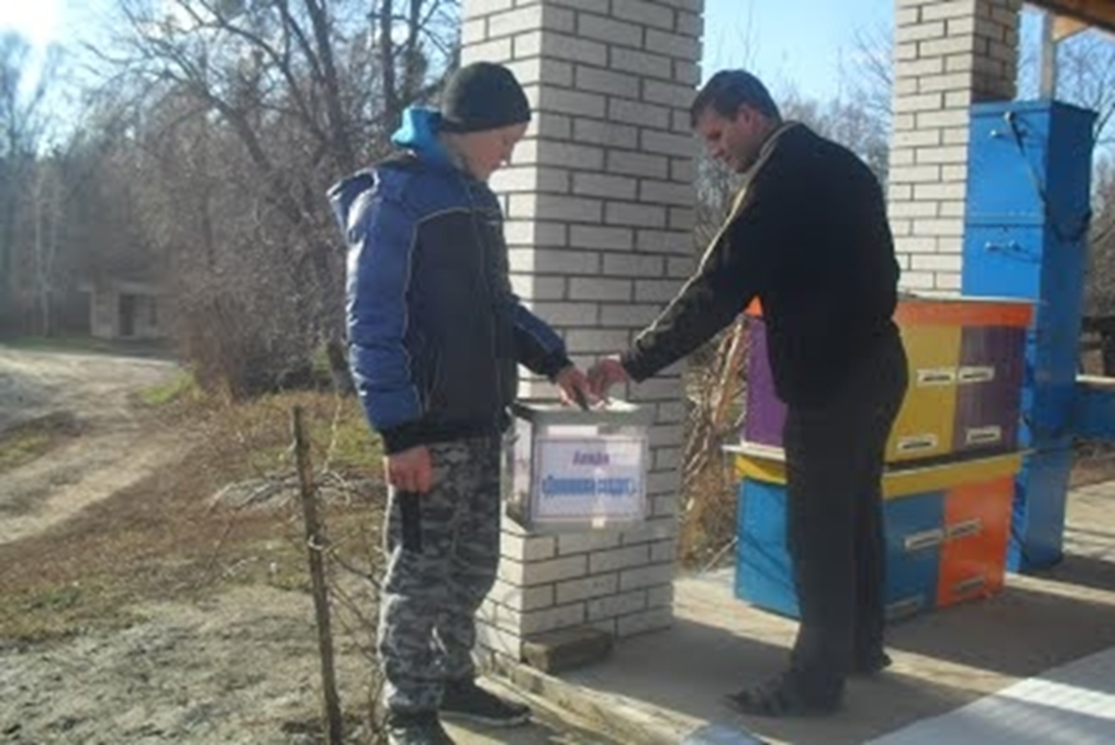 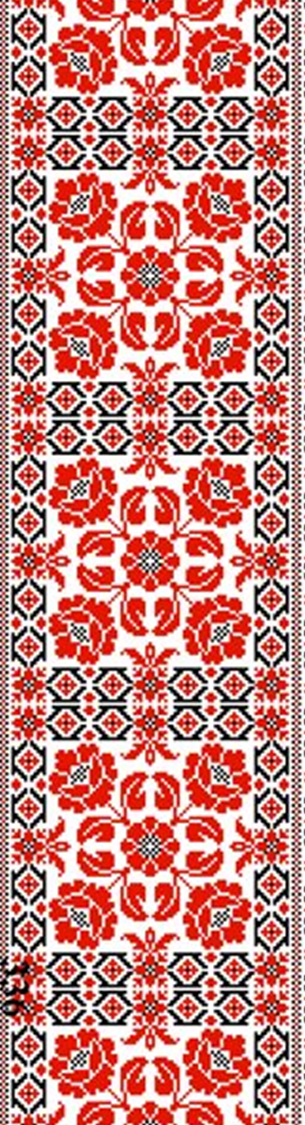 На зібрані кошти було придбано продукти та необхідні речі нашим воїнам – все заради перемоги, миру і цілісності України.
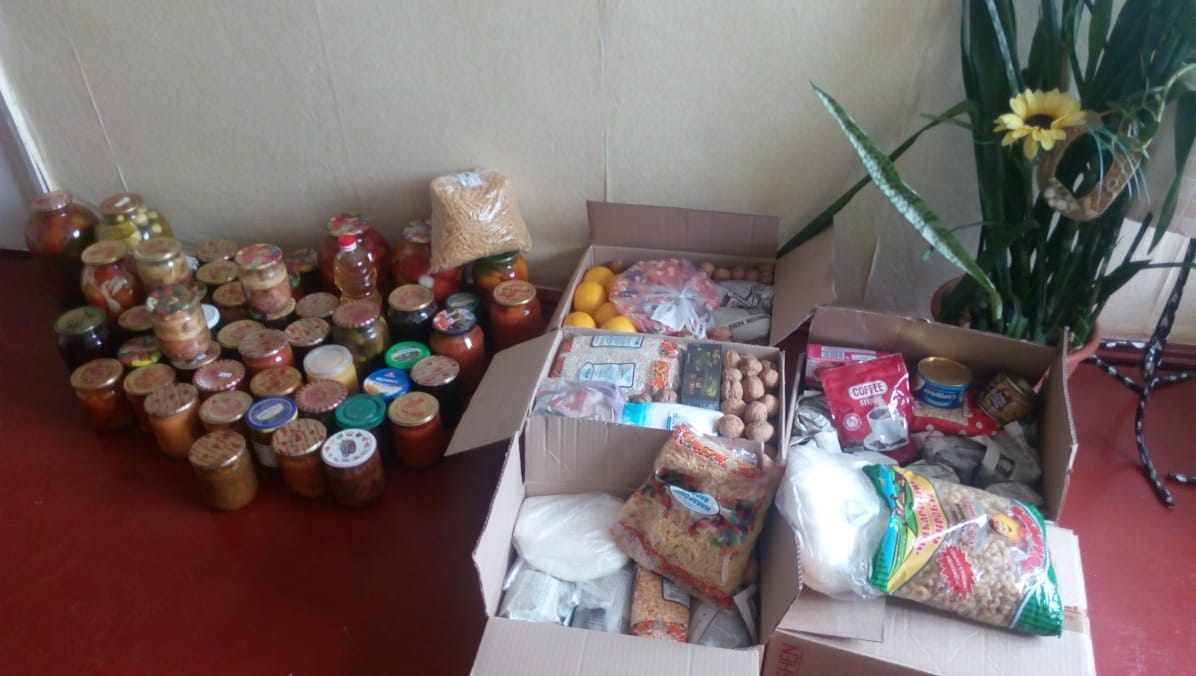 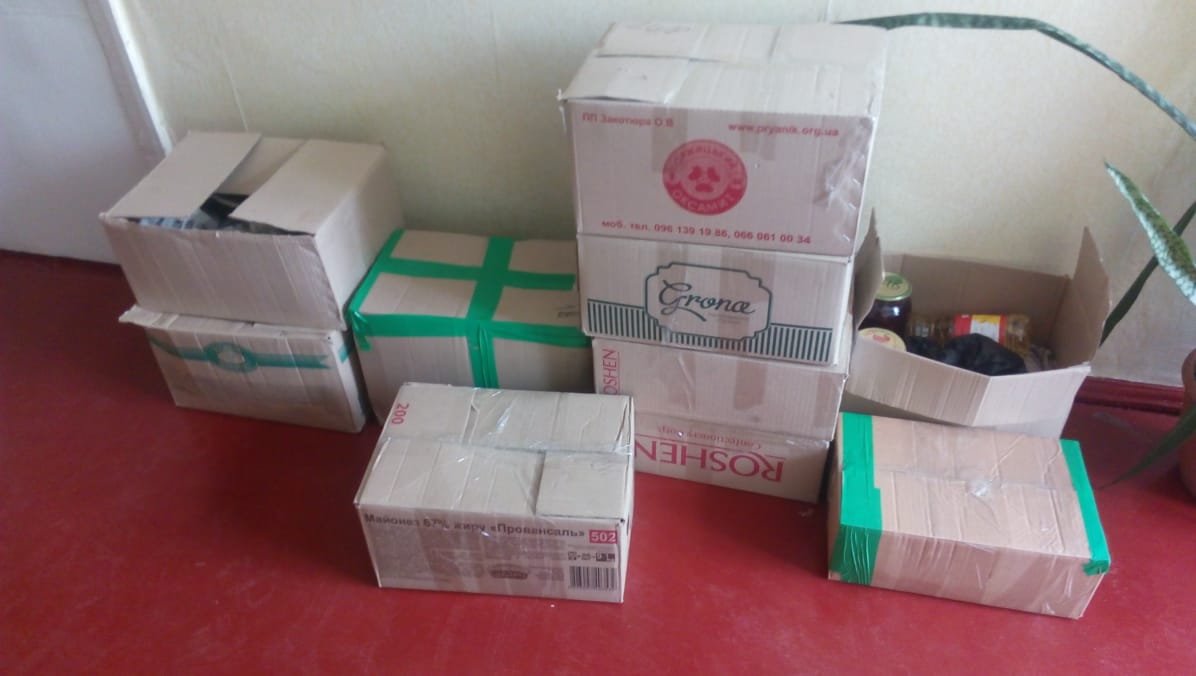 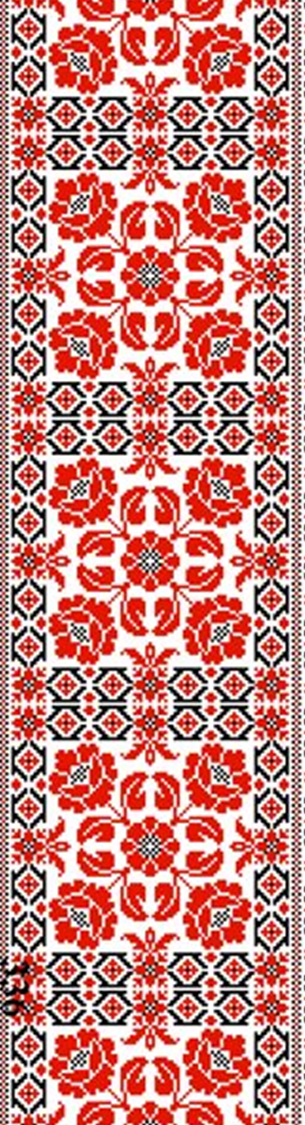 Сім ящиків смаколиків було відправлено в підрозділ колишнього вчителя біології Третякова О.В., який уже вдруге пішов боронити кордони держави. А решту ящиків було передано волонтерському центру для відправки в інші підрозділи
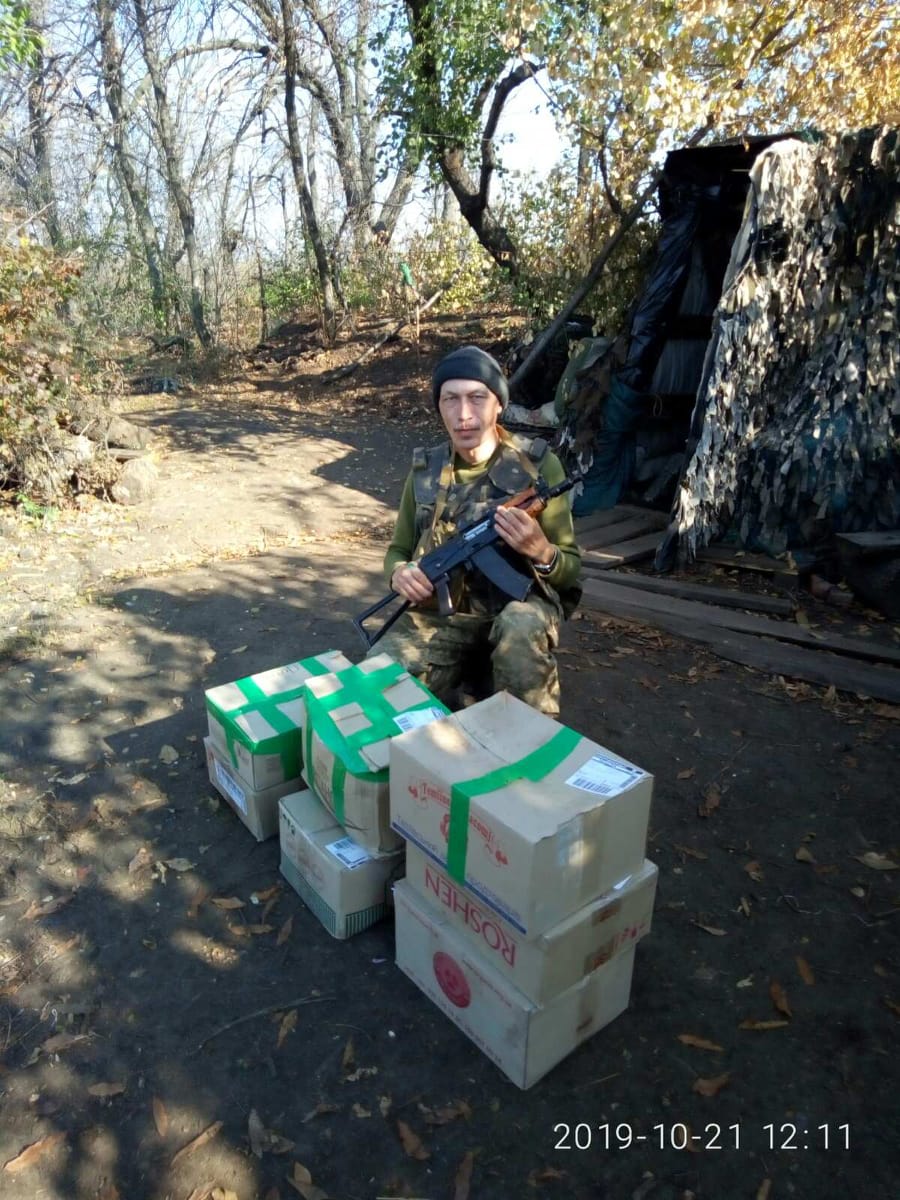 72 підрозділ м. Попасна Луганська область
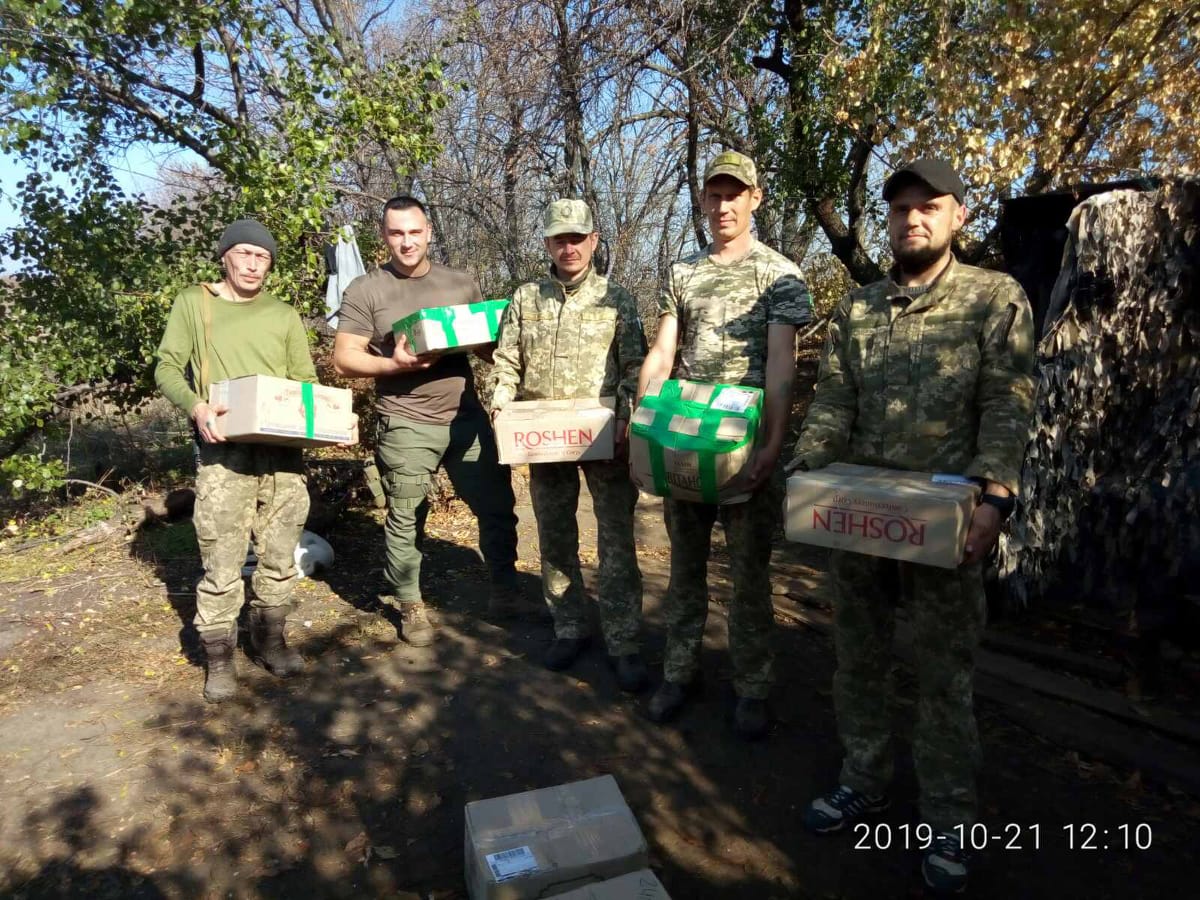 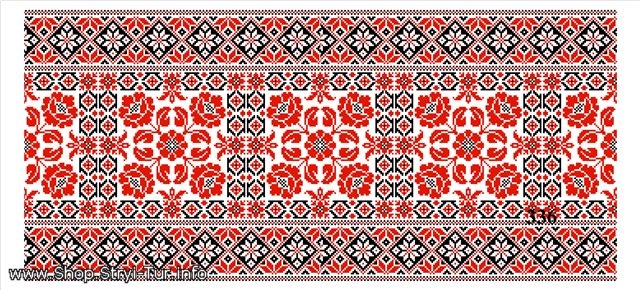 До Всеукраїнської акції “Напиши листа солдату” долучилися учні 1-11 класів. Листи, обереги, малюнки були передані нашим воїнам для моральної підтримки.
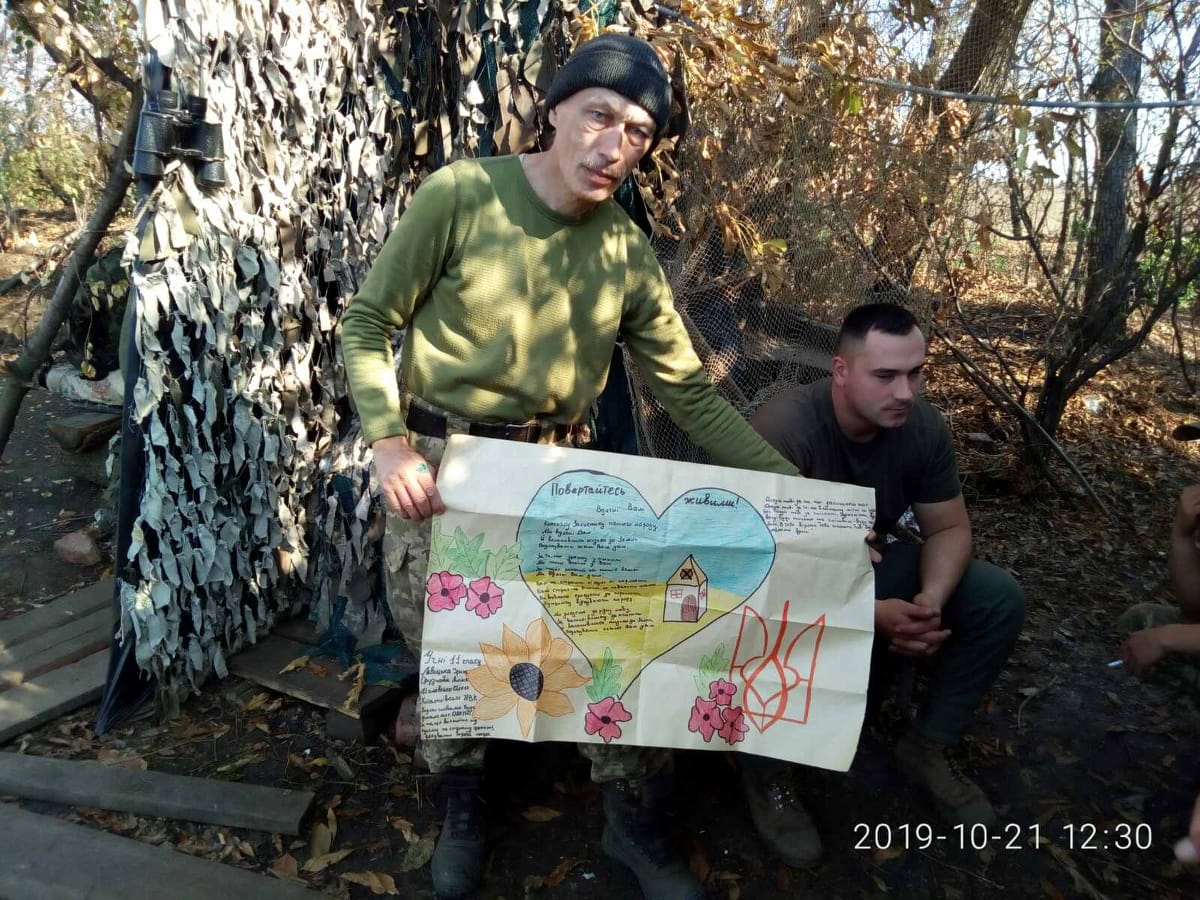 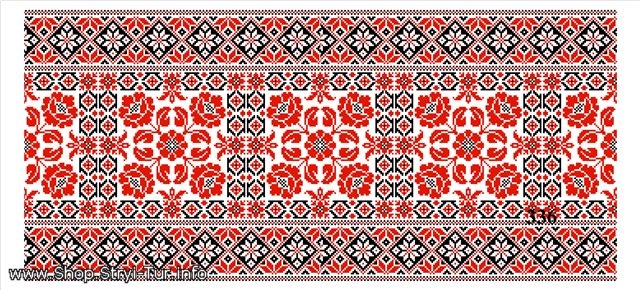 Зустріч з воїнами АТО:
Кулішовим Михайлом Юрійовичем та 
Дацюк Миколою Михайловичем
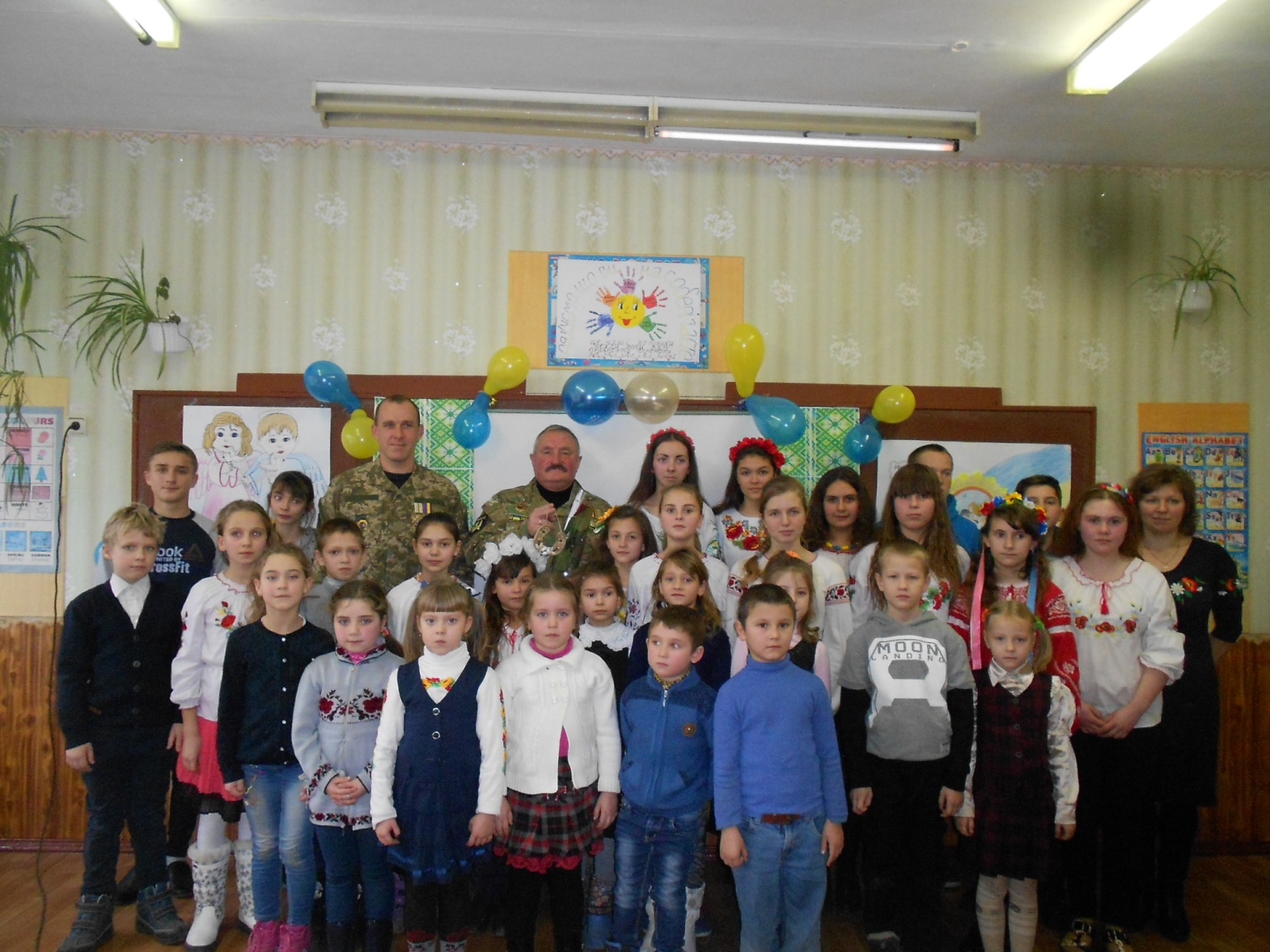 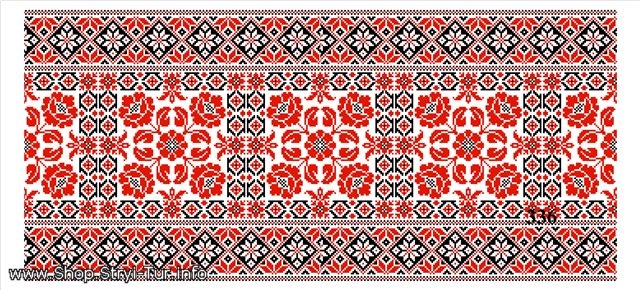 Колишній учень Потапцівсьго НВК       Биковець Валентин Володимирович – сержант, учасник бойових дій в зоні АТО
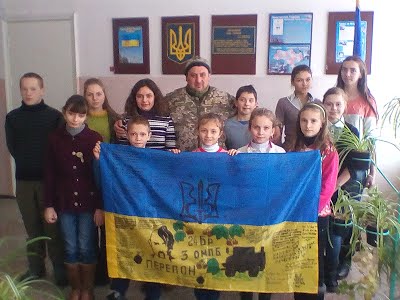 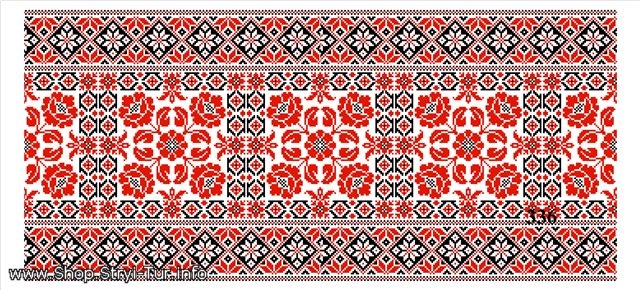 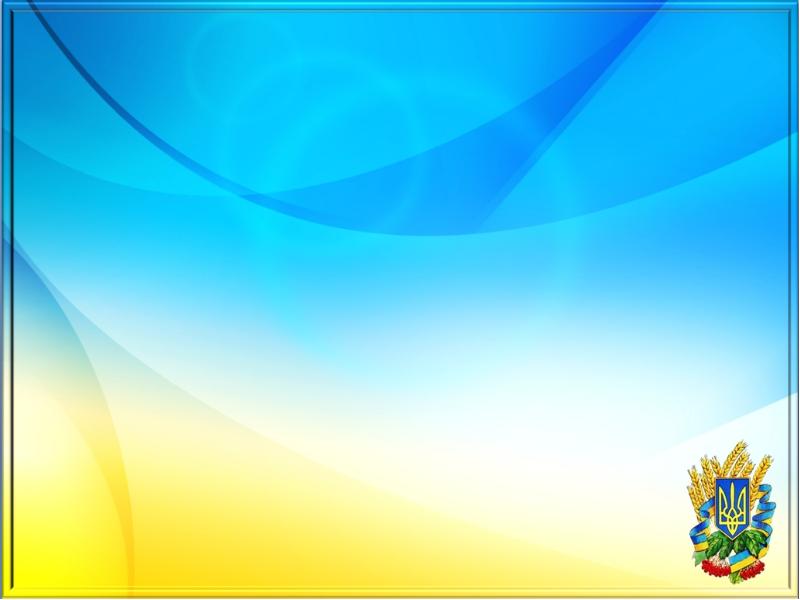 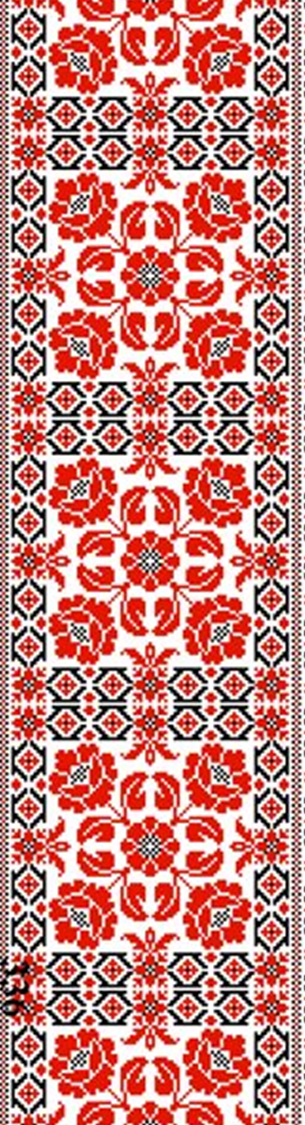 Діти з хвилюванням слухали розповіді воїнів - земляків про нелегкі будні на Сході України, про успіхи та невдачі, про тих, хто загинув на полі бою.
  У ході зустрічі панувала атмосфера патріотизму і довіри.
   Школярів надихнув запал героїв, їх прагнення захищати Батьківщину і віра в перемогу. Це люди сильної волі, міцного характеру, впевнені у собі патріоти України.
  Саме такими хочеться бачити наших учнів, і саме про таку сильну та незалежну країну мріє кожний із нас. Вражені зустріччю, діти вирішили активно допомагати бійцям, які захищають свободу, незалежність та територіальну цілісність України.